Impact assessment of a Hydropower Plant Reservoir in a National Park
Author: Henrique de Paula
Date: 11-20-2014
What impact are we talking about?
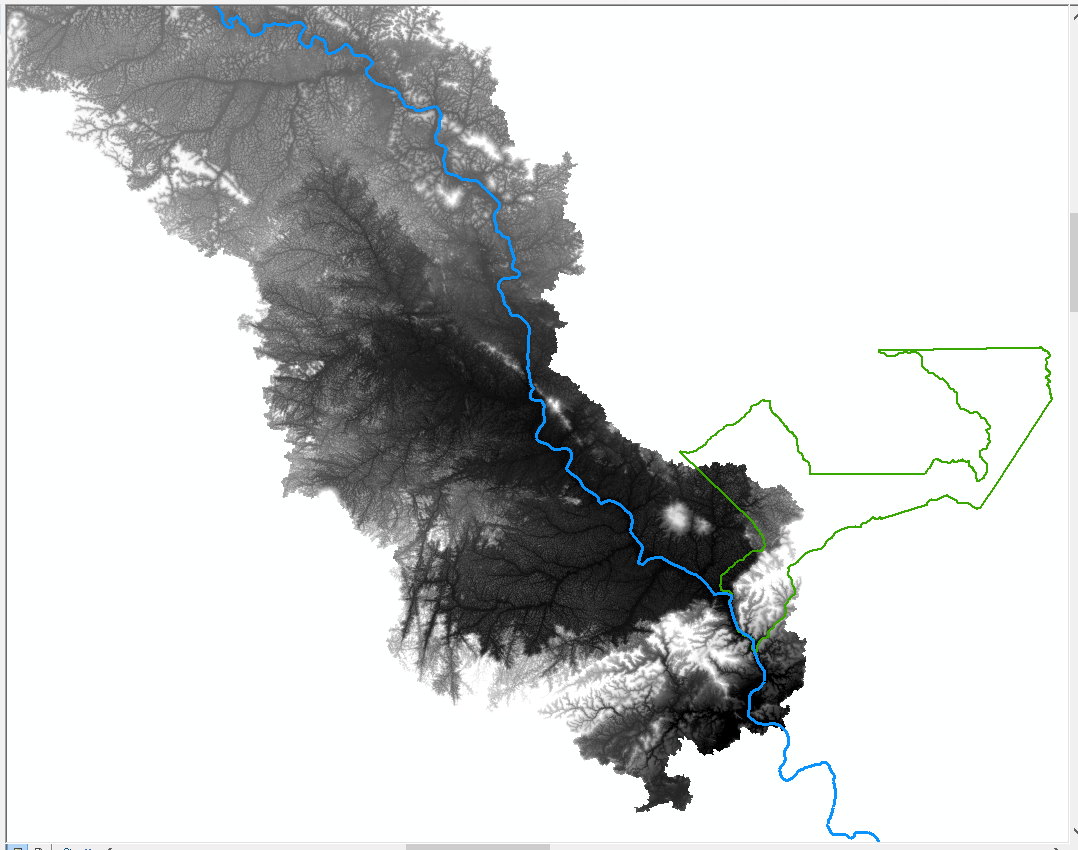 Why worry about it?
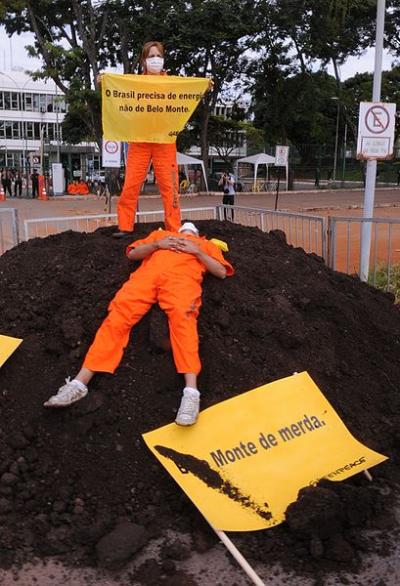 Source: www.greenpeace.org
Beautiful “Manure” Hill
Example: total flooded area (516 km2) x natural river area (228 km2)
Source: www.greenpeace.org
What do we want to calculate?
Total flooded area due to reservoir formation




Flooded area inside the National Park
Total Flooded Area
Installed Power Capacity
Flooded Area Inside National Park
                    Total Unit Area
Some comparative numbers
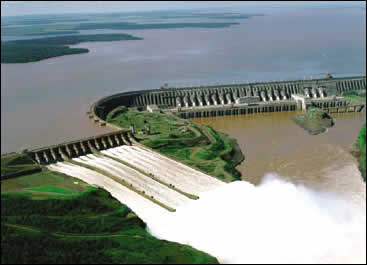 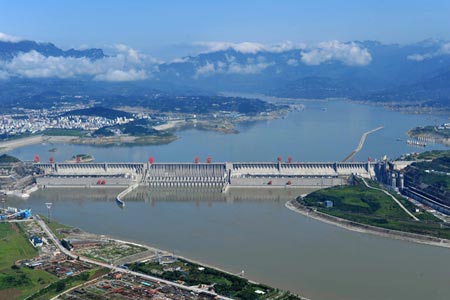 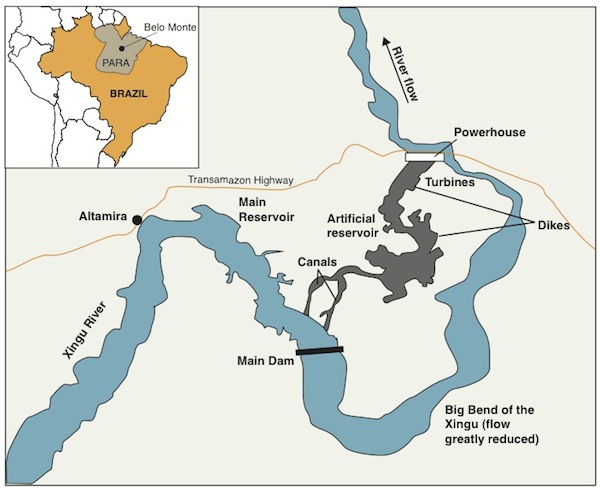 Now, back to our dam…
Input Data
Digital elevation model of the region – SRTM raster file*
Dam geographic location – XY point
Conservation Unit boundaries – feature class obtained from ICMBio Institute
Data manipulation
Dam catchment area – Watershed delineation webservice tool
Total flooded area – Less than equal Spatial Analyst Math tool*
Flooded area inside National Park – Extract by mask Extraction tool
All layers projected to South America Albers Equal Area Conic Projected Coordinate System
Data manipulation – From this…
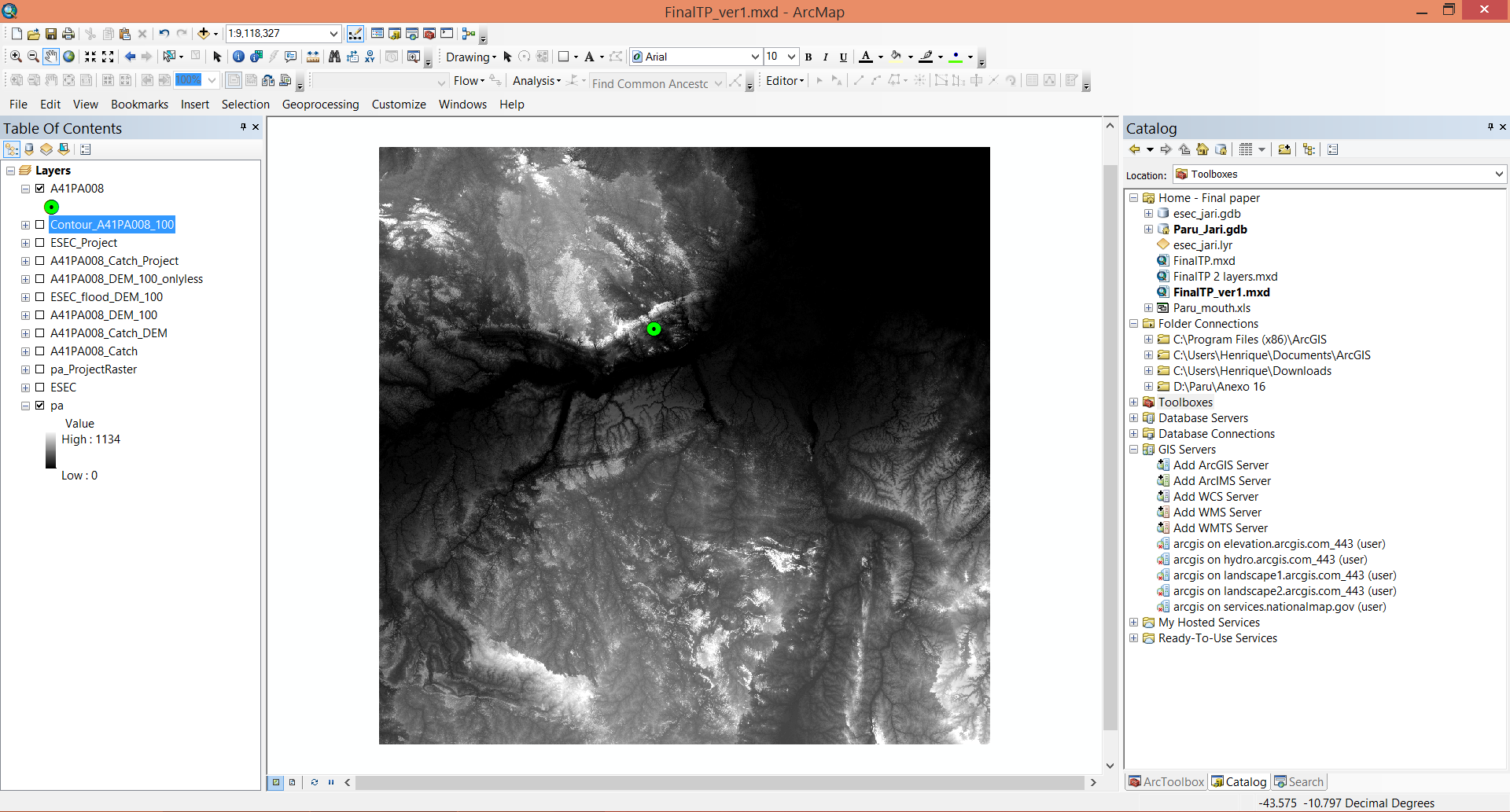 …to this…
…and finally this!
Calculations (1/2)
Energy and Installed Power Capacity
E = .Q.H [MWavg]
E  Firm Energy
  Water specific mass x gravity x equipment efficiency x conversion factor – usually 0.0088
Q  Monthly average flow during the Critical Period
H  Net mean drop

P = E/Fc [MW]
P  Installed Power Capacity
FC  Capacity Factor – in Brazil, 0.55 for planning purposes

Different values of H  Different E, P and flooded areas
Calculations (2/2)
Example
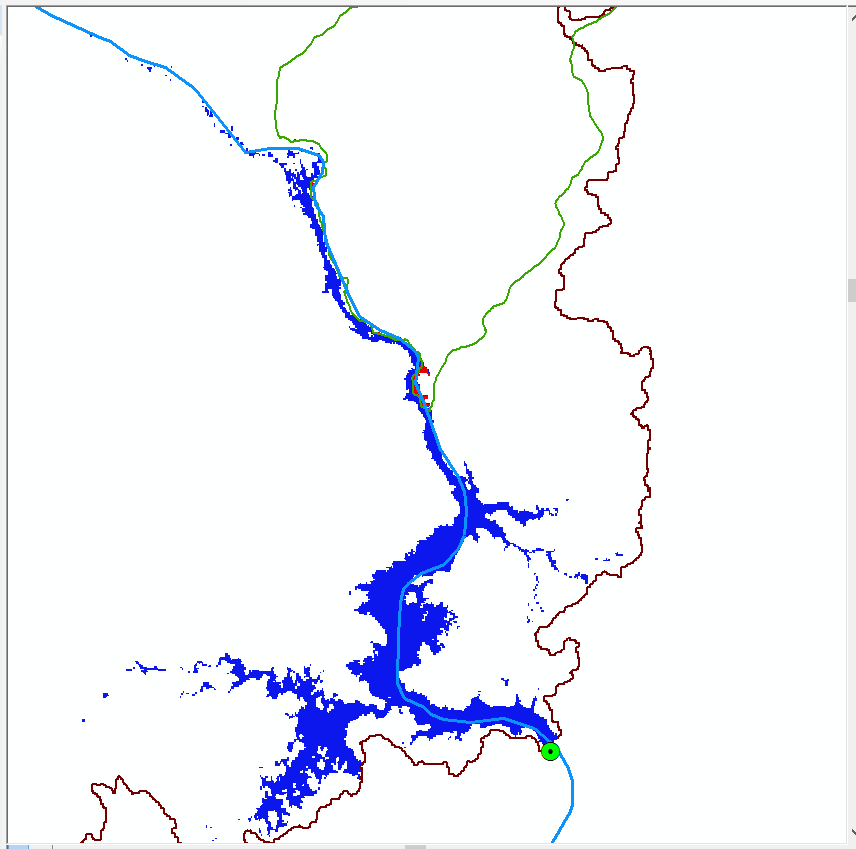 For H = 100 m
E = 0.0088 x 92 x 758.6
= 614.15 MWavg
P = 614.15 / 0.55
= 1116.66 MW
A1 = 101.92 km2
A2 = 1.16 km2
A3 = 2310 km2
A1/P = 0.091 km2/MW
A2/A3 = 0.05%
Assumptions / Challenges
Accurate representation of surface elevation by the DEM  obtain better resolution models is not an easy task*

Simplified method to calculate energy generation and installed power capacity  simulation of hydropower plant operation will result in better estimations

Inexistence of leaks in the reservoir  calculated flooded area may be larger than the actual one
Work to be done
Finish the tool being developed for these calculations using Model Builder
Test the tool
Report the results
Possible improvements
Obtain higher resolution DEM files
Calculate energy based on the hydropower plant operation
Have XY dam location as a user input
Thank you!